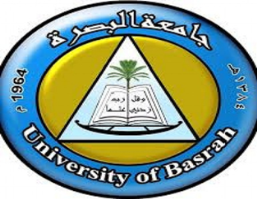 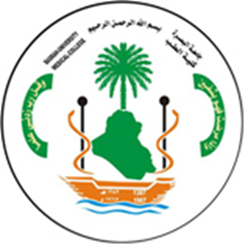 Acute liver failure
Prepared by:
Dr. Muntadher Abdulkareem Abdullah
M.B.Ch.B,CABM,FIBMS,FIBMS(GE.&HEP.)
At the end of this lecture , you must be able to answer these questions
Q1: 30 year old male patient , with three days Hx of nausea ,vomiting and jaundice , today he is difficult to arouse .
Ix : TSB=103 g/dl , ALT=1500mg/dl ,AST=1400mg/dl . ALK.ph.=200 iu/L

1.WHAT OTHER IMPEORTANT IX YOU NEED TO SENT?
2. WHAT ARE THE MOST COMMON CAUSES OF SUCH ELEVATION IN LFT?
Q2: A 63-year-old woman with fulminant hepatic failure  caused by acute hepatitis B is hospitalized because of confusion, what is the most helpful bedside test to diagnose hepatic encephalopathy?
A. Checking blood pressure
B. Checking body temperature
C. Testing for asterixis
D. Testing for meningeal irritation signs
Q3 : A 24-year-old patient is admitted to the intensive care unit with obtundation and jaundice over 1–2 days. No further history is available. The following laboratory findings are obtained:
Total bilirubin 7.2 mg/dL
Direct bilirubin 4.0 mg/dL
AST: 1478 U/L
ALT: 1056 U/L
Alkaline phosphatase: 132 U/L
INR: 3.1
Albumin: 3.6 g/dL
All of the following tests are indicated except
A. antinuclear antibody (ANA)
B. toxicology screen
C. endoscopic retrograde cholangiopancreatography (ERCP)
D. hepatitis B surface antigen
E. Hepatitis A serology
Acute Liver Failure:

Acute liver failure describes the clinical syndrome of severe impairment of liver function Within 6 months of the onset of symptoms, which include:

1. Encephalopathy
2. Coagulopathy
3. Jaundice

The acute onset of liver disease with no known evidence of chronic liver disease.

Biochemical and/or clinical evidence of severe liver dysfunction

Hepatic-based coagulopathy – prothrombin time [PT] ≥15 seconds or international normalized ratio

[INR] ≥1.5 that is not corrected by parenteral vitamin K in presence of clinical hepatic encephalopathy

PT is ≥20 seconds or INR is ≥2.0 in presence or absence of hepatic encephalopathy.
Classification
1) Hyperacute               <7 days   
2) Acute                         8–28 days
3) Subacute                  29 days to 12 weeks 

This duration represent the time from the onset of jaundice to the development of hepatic encephalopathy.



An alternative classification
Fulminant : liver failure - time from jaundice to encephalopathy within 8 weeks in the absence of pre-existing liver disease.


2) sub-fulminant :


- Late onset liver failure describes encephalopathy developing more than 8 weeks (but less than 24 weeks) after the first symptoms.
Causes :

1.Drugs and toxins (70–80%) like Acetaminophen, Halothane,Antituberculous drugs,Methylenedioxymethamphetamine(MDMA, 'ecstasy'),Herbal remedies , Amanita phalloides

2.Viral hepatitis (5%) : hepatitis A , E,B,D,

3.Autoimmune hepatitis(<5%)

4- cryptogenic (5-10%)  Non-A–E viral hepatitis

5.Miscellaneous (<5%) : Wilson's disease, Acute fatty liver of pregnancy, Shock and cardiac failure,Budd–Chiari syndrome
Leptospirosis,Liver metastases,Lymphoma, Reye;s syndrome.
Clinical features
The patient, previously having been well, typically develops non-specific symptoms such as nausea and
malaise.
-        Progressive Jaundice.
-       Vomiting is common
Abdominal pain.
Fetor hepaticus
Rapid decrease in liver size without clinical improvement
 Ascites
Tachycardia, hypotension, hyperventilation and fever are later features
 Later coma and encephalopathy features.
Investigations: 
The investigation can be divided into that to assess the synthetic hepatic functions , overall systems impairment and that to assess the etiology of the fulminant hepatic function
A. Investigation for the assessment of hepatic and body system impairment:

1) Hematology : 
- The prothrombin time to the assessment of the severity of the clinical situation, and its progress.
- Hemoglobin and white count are obtained.
A falling platelet count may reflect disseminated intravascular coagulation.

2) Biochemical :
- Blood glucose
- Blood urea
- Serum electrolytes
- Serum creatinine
- Serum bilirubin
- Serum albumin – initially normal but later low albumin carries poor prognosis
- Transaminases – of little prognostic values as levels tends to fall as condition worsens
Investigations to know the etiology :


• Toxicology screen of blood and urine
• HBsAg, IgM anti-HBc
• IgM anti-HAV
• Anti-HEV, HCV, cytomegalovirus, herpes simplex, Epstein–Barr virus
• Caeruloplasmin, serum copper, urinary copper, slit-lamp eye
examination
• Autoantibodies: ANA, ASMA, LKM, SLA
• Immunoglobulins
• Ultrasound of liver and Doppler of hepatic veins
Manegments
Patients with acute liver failure should be treated in a high dependency or intensive care unit as soon as progressive
prolongation of the PT occurs or hepatic encephalopathy is
identified

General measures:
Monitoring in acute liver failure
Cardiorespiratory 
Pulse
• Blood pressure
• Central venous pressure
• Respiratory rate
Neurological
• Intracranial pressure monitoring (specialist units)
• Conscious level
Fluid balance
• Hourly output (urine, vomiting, diarrhoea)
• Input: oral, intravenous
Blood analyses
• Arterial blood gases
• Peripheral blood count (including platelets)
• Sodium, potassium, HCO3−
, calcium, magnesium
• Creatinine, urea
• Glucose (2-hourly in acute phase)
• Prothrombin time
Infection surveillance
• Cultures: blood, urine, throat, sputum, cannula sites
Adverse prognostic criteria in
acute liver failure*
Paracetamol overdose
• H+ >50 nmol/L (pH <7.3) at or beyond 24 hours following the
overdose
Or
• Serum creatinine >300 µmol/L (≅3.38 mg/dL) plus prothrombin
time >100 secs plus encephalopathy grade 3 or 4
Non-paracetamol cases
• Prothrombin time >100 secs
Or
• Any three of the following:
Jaundice to encephalopathy time >7 days
Age <10 or >40 years
Indeterminate or drug-induced causes
Bilirubin >300 µmol/L (≅17.6 mg/dL)
Prothrombin time >50 secs
Or
• Factor V level <15% and encephalopathy grade 3 or 4

The definitive treatment for fulminant hepatic failure is liver transplantation
Complications of acute liver failure

• Encephalopathy and cerebral oedema
• Hypoglycaemia
• Metabolic acidosis
• Infection (bacterial, fungal)
• Renal failure
• Multi-organ failure
(hypotension and respiratory
failure)
Hepatic encephalopathy



The brain is exposed to increased levels of ammonia, neurotransmitters and their precursors because of failed
hepatic clearance result in neurological and psychiatric components. Features of encephalopathy can be
separated into changes in consciousness, personality, intellect and speech, disturbed consciousness with
disorder of sleep is usual. Hypersomnia appears early and progresses to reversal of the normal sleep pattern.
Speech is slow and slurred and the voice is monotonous. The most characteristic neurological abnormality is the
‘flapping’ tremor (asterixis). 
Coma at first resembles normal sleep, but progresses to complete
unresponsiveness.
Investigation :

- Cerebrospinal fluid - usually clear and under normal pressure , cell count is normal
- EEG changes occur very early even before psychological or biochemical disturbances.
-CT scan to show cerebral oedema and cortical atrophy

Treatment of hepatic encephalopathy

Treatment broadly divides into three areas:

1.Identification and treatment of the precipitating cause.

2. Intervention to reduce the production and absorption of gut-derived ammonia and other toxins.
 Alteration of enteric bacteria and the colonic environment by non absorbable antibiotics, oral lactulose and stimulation of colonic emptying - enemas, lactulose ( of limited significant in ALF)

3. Agents to modify neurotransmitter balance directly- bromocriptine, flumazenil (benzodiazepine
antagonist) limited clinical value at present.
Treatment of cerebral oedema

- Head should be elevated to 30 degrees
-High levels of PEEP should be avoided – it may increase hepatic venous pressure and intracranial pressure

- Mannitol bolus of 0.5 g/kg as 20 % solution over 15 minutes – can be repeated if serum osmolality
less than 320 mOsm/L
- Other methods 3% hypertonic saline
N.B. Steroid are not indicated in treatment of cerebral oedema in ALF – as it may complicate infection AND
cause gastric erosions
Treatment coagulopathy
- Intravenous vitamin K to correct any reversible coagulopathy
- Fresh frozen plasma (FFP) – to be given in case of hemorrhage or if coagulopathy is severe (PT>60sec)
- Thrombocytopenia to be corrected
Prophylaxis for gastrointestinal bleed – administration of PPI , H2 blocker.

Treatment Hepatorenal syndrome
It is the most common cause of renal insufficiency in ALF secondary to renal vasoconstriction. Primarily
focused on decreasing splanchnic circulation by :
- Vasoconstrictors – Terlipressin
-Alpha agonist- nor-epinephrine, midodrine every effective in reversal of functional renal insufficiency.

Liver transplantation is the definitive treatment of Hepatorenal syndrome in the sitting of ALF
Thanks